Malina e la principessa di Kagran: tra fiaba, rievocazione e dimensione onirica
Biancamaria Guccione, Giulia Gregori, Monica Velli
I segreti della principessa di Kagran
‹‹Vorrei scrivere in piedi un manoscritto su pergamena, perché oggi sono già venti anni che amo Ivan, ed è un anno e tre mesi e trentuno giorni il 31 di questo mese che lo conosco, ma voglio anche trascrivere una immensa data latina, Anno Domini MDXXLI, di cui nessuno mai verrà a capo. Nella prima lettera vorrei disegnare con un inchiostro rosso dei gigli di Costantinopoli e potrei nascondermi nella leggenda di una donna che non è mai esistita.››
I segreti della principessa di Kagran
«…i confini non esistevano ancora, là dove più tardi ci fu la Rezia, la Marcomannia, il Norico, la Mesia, la Dacia, l’ Illiria e la Pannonia. Non esistevano ancora né Cisleitana né Transleitana, perché c’era una continua migrazione di popoli»
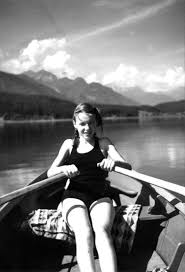 «Ho trascorso la giovinezza in Carinzia, nel Sud, al confine, in una valle che ha due nomi, uno tedesco e uno sloveno. E la casa in cui i miei antenati abitavano da generazioni – austriaci e windisch -, ancora oggi porta un nome dal suono straniero. Così, vicino al confine, ecco un nuovo confine: il confine della lingua, e io mi sentivo a casa da una parte e dall’altra…»
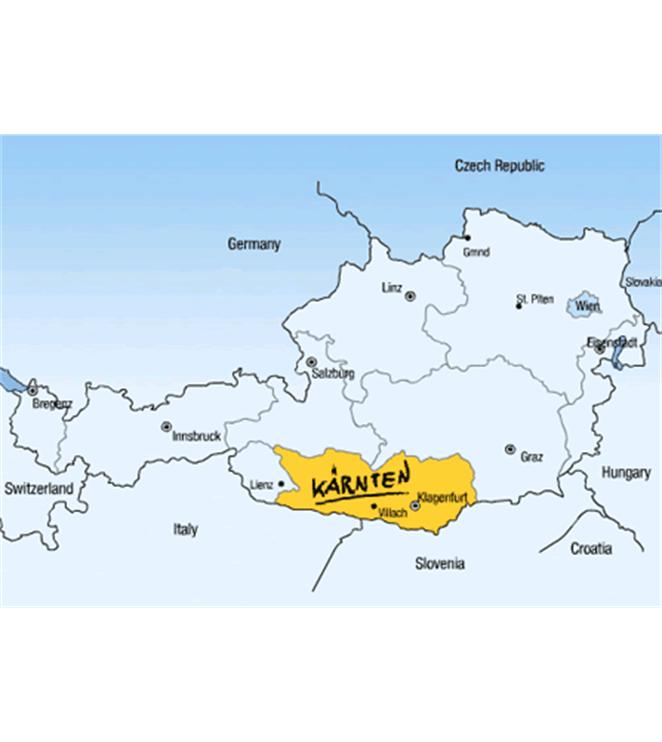 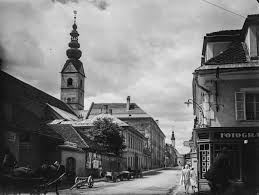 Da Malina, 
I segreti della principessa di Kagran:
Ingeborg Bachmann, 
da un’intervista del 1971:
‹‹Non sapeva dov’era, non conosceva i contrafforti dei Carpazi, che erano tutti senza nome e non vide la March, che qui si insinua nel Danubio e tanto meno sapeva che qui un giorno sarebbe passato un confine attraverso l’acqua, tra due paesi con un nome. Perché a quel tempo non esistevano ancora né Paesi né confini››
‹‹Un intero esercito arrivò così nella nostra quieta, pacifica Carinzia››
I segreti della principessa di Kagran
‹‹... ma nel buio più fitto si accese un luce davanti a lei, ed ella, sapendo che non poteva essere una luce umana, ma solo la luce di uno spirito, si avvicinò, presa da un' angoscia mortale, ma incantata, ammaliata. Non era una luce, era un fiore, cresciuto nella notte scatenata [...] tese la mano verso il fiore e allora la sua mano toccò insieme con il fiore un'altra mano [...] riconobbe davanti a sé lo straniero nel nero mantello››
I segreti della principessa di Kagran
Paul Celan e Ingeborg Bachmann: poesie in dialogo
‹‹Davanti a sé avvolto in un lungo mantello nero, vide improvvisamente uno straniero che non faceva parte dei cavalieri rossi e azzurri, e che celava il volto nella notte, ma benché non potesse vederlo, sapeva che per lei aveva intonato un lamento e un canto di speranza, con una voce mai sentita ed era venuto per liberarla […] Lo straniero sorrise: il mio popolo è più antico di tutti i popoli della terra ed è sparso ai quattro venti››
Der Tauben weißeste                                                                                              Dunstbänder, Spruchbänder-Aufstand
Non era una luce, era un fiore, cresciuto nella notte scatenata, più rosso del rosso, e non venuto dalla terra. Tese la mano verso il fiore e allora la sua mano toccò insieme con il fiore un'altra mano. Il vento e il riso dei salici ammutolirono, e nella sorgente luna, che illuminava bianca ed estranea le acque sempre più tranquille del Danubio, riconobbe davanti a sé lo straniero nel nero mantello, le teneva la mano e con due dita dell'altra si copriva la bocca, in modo che lei non chiedesse ancora chi fosse, ma sorrideva verso di lei dai suoi caldi occhi scuri. Era più nero del nero che prima la circondava, e lei si appoggiò a lui e fra le sue braccia cadde sulla sabbia, egli le posò il fiore sul petto come a una morta e gettò il mantello su di lei e su di sé. Umsonst malst Du                                                                                                        Lob der Ferne
Il sole era già alto nel cielo quando lo straniero svegliò la principessa dal suo sonno simile alla morte. Aveva ridotto al silenzio i veri immortali, gli elementi. La principessa e loCorona /Dunkles  zu sagen        straniero cominciarono a parlare, come da sempre, e quando uno parlava, l'altro sorrideva. Si dicevano il chiaro e l'oscuro. La piena era calata, e prima che il sole tramontasse, la principessa senti il suo morello alzarsi, sbuffare e trottare per la boscaglia. Lei si spaventò fino in fondo al cuore e disse: Debbo andare avanti, debbo risalire il fiume, vieni con me, non lasciarmi mai più! 
Ma lo straniero scosse la testa, e la principessa chiese: Devi tornare anche tu dal tuo popolo?
Lo straniero sorrise: Il mio popolo è più antico di tutti i popoli della terra ed è sparso ai quattro venti. Ma allora vieni con me! Gridò la principessa per il dolore e l'impazienza, ma lo straniero disse: Pazienza, abbi pazienza, perché tu sai, tu sai. Durante la notte la principessa aveva ricevuto la seconda visita e perciò disse in lacrime: Lo so, ci rivedremo.                                                                  Ein Krieger 
Dove? Chiese lo straniero sorridendo, e quando? Perché è vera soltanto la cavalcata senza fine.
La principessa guardò il fiore spento, appassito, che era rimasto in terra e disse, chiudendo gli occhi, sulla soglia del sogno: Lasciami vedere. Die Schwelle des Traums
Lentamente lei cominciò a raccontare: Sarà più in alto sul fiume, ci saranno nuove migrazioni di popoli, sarà in un altro secolo, lasciami indovinare! Sarà fra più di venti secoli, tu parlerai come gli uomini: Amata... Cos’è un secolo? Chiese lo straniero.  Umsonst malst Du
La principessa prese una manciata di sabbia e gliela fece scorrere veloce fra le dita, disse: Questi sono pressappoco venti secoli, e sarà ora che tu venga e mi baci.  Die Hand voller Stunden/ Noch fürcht ich
Sarà presto allora, disse lo straniero, continua!                          Erinnerung an Frankreich / An die Sonne
Sarà in una città, e in questa città sarà in una strada, continuò la principessa, giocheremo a carte, perderò gli occhi, nello specchio sarà domenica.                           Stille/ Wie soll ich mich nennen  
Cosa sono una città e una strada? Chiese sorpreso lo straniero. La principessa rimase stupita, disse: Lo vedremo presto, io so soltanto le parole, ma ci accorgeremo quando mi pianterai le spine nel cuore, staremo davanti a una finestra, lasciami finire! Sarà dietro una finestra piena di fiori, e per ogni secolo verrà messo da parte un fiore, più di venti fiori, da questo riconosceremo che siamo nel luogo giusto, e i fiori saranno tutti come questo!                     Traumbesitz                    Stille                               
La principessa balzò sul suo morello, non sopportava più le nubi perché lo straniero delineava in silenzio la sua e la propria prima morte. Lui non le canto più nulla per commiato, ed ella cavalcò incontro al suo paese dai colli azzurri che affiorava in lontananza, in un silenzio spaventoso, perché lui le aveva già piantato la prima spina nel cuore, e in mezzo ai suoi fidi nel cortile del castello ella cadde sanguinante dal suo morello. Ma sorrideva e balbettava nella febbre: Lo so, sì, lo so!
Dire cose oscure 
 
Come Orfeo suono
la morte sulle corde della vita
e nella bellezza della terra
e dei tuoi occhi, che rispecchiano il cielo,
so solo dire cose oscure.
 
Non dimenticare, che anche tu, improvvisamente,
ogni mattina, quando il tuo giaciglio
era ancora umido di rugiada e il garofano
dormiva sul tuo cuore,
vedesti il fiume scuro,
che passò vicino a te.
 
 Le corde del silenzio
Tese sull’onda di sangue,
afferrai il tuo cuore che risuonava.
Il tuo ricciolo si trasformò
nei capelli ombrosi della notte,
i neri fiocchi dell’inferno
nevicarono sul tuo volto.
 
E io non ti appartengo.
Entrambi piangiamo ora.
 
Ma come Orfeo io so
Suonare la vita sulle corde della morte,
e colgo il blu
del tuo occhio chiuso per sempre.
Corona 

L’autunno mi bruca dalla mano la sua foglia: siamo amici.Noi sgusciamo il tempo dalle noci e gli apprendiamo a camminare:lui ritorna nel guscio.
Nello specchio è domenica,nel sogno si dorme,la bocca fa profezia.
Il mio occhio scende al sesso dell’amata:noi ci guardiamo,noi ci diciamo cose oscure,noi ci amiamo come papavero e memoria,noi dormiamo come vino nelle conchiglie,come il mare nel raggio sanguigno della luna.
Noi stiamo allacciati alla finestra, dalla strada ci guardano:è tempo che si sappia!È tempo che la pietra accetti di fiorire,che l’affanno abbia un cuore che batte.È tempo che sia tempo.
È tempo.
La dimensione onirica in Malina. Analisi del sogno sullo straniero
Indosso il cappotto siberiano degli ebrei, come tutti gli altri. È pieno inverno, la neve scende sempre più fitta su di noi, e sotto la neve crollano i miei scaffali, la neve li seppellisce lentamente, mentre aspettiamo tutti di essere deportati, anche le fotografie sullo scaffale si inumidiscono, sono le immagini di tutti quelli che ho amato, asciugo via la neve, scuoto le fotografie, ma scende altra neve, le mie dita sono già intirizzite, debbo lasciar seppellire le foto dalla neve. Mi perdo d'animo solo perché anche mio padre osserva questi miei ultimi tentativi, perché non è uno di noi, non voglio che veda i miei sforzi e indovini chi c'è su quelle fotografie .Mio padre, che vorrebbe indossare anche lui un cappotto sebbene sia troppo grasso per starci, dimentica le fotografie, discute con qualcuno, si toglie di nuovo il cappotto per cercarne uno migliore, ma allora per fortuna non ci sono più cappotti. Vede che parto con gli altri, e vorrei parlare ancora una volta con lui, fargli capire finalmente che non è uno di noi, che non ha il diritto, dico: Non ho più tempo, non ho abbastanza tempo. Semplicemente non c'è più tempo. Intorno alcuni mi incolpano di non dichiararmi solidale ‘solidale', strana parola! mi è indifferente. Debbo dare una firma, ma mio padre la dà, è sempre 'solidale', ma io non so neppure che cosa vuol dire. Gli ho detto in fretta: Addio, non ho più tempo, non sono solidale, debbo cercare qualcuno! Ancora non so bene chi debbo cercare, è qualcuno di Pécs che cerco fra la gente, in questo terribile caos. Passano anche gli ultimi attimi che ho, temo già che lo abbiano deportato prima di me, sebbene possa parlare di quella cosa solo con lui, con lui solo e fino alla settima generazione, per la quale non posso garantire, perché dopo di me non verrà più niente. Nelle tante baracche, nell'ultima stanza, lo trovo, mi aspetta là stanco, c'è un mazzo di gigli di Costantinopoli nella stanza vuota, accanto a lui, che è disteso sul pavimento, nel suo cappotto siderale più nero del nero in cui l'ho visto qualche migliaio di anni fa. Si alza assonnato, è invecchiato di un paio di anni, e grande è la sua stanchezza. Dice con la sua voce di prima: Ah, finalmente, finalmente sei venuta!  E io cado in ginocchio e rido e piango e lo bacio, allora sei qui, purché tu sia qui, oh finalmente, finalmente! C'è anche un bambino, ne vedo uno solo, sebbene per me dovrebbero essercene due, e il bambino è disteso in un angolo. L'ho riconosciuto subito. In un altro angolo è distesa la donna, mite e paziente, da cui ha avuto quel bambino, lei non ha niente in contrario che ci stendiamo insieme qui prima di essere deportati.
La dimensione onirica in Malina. Analisi del sogno sullo straniero
Improvvisamente sentiamo dire: Alzatevi! Ci alziamo tutti, il piccolo è già sull'autocarro, dobbiamo far presto per salire anche noi, debbo solo trovare gli ombrelli per ripararci, e li trovo tutti, per lui, per la donna mite, per il bambino, anche per me, ma l'ombrello che ho non è mio, lo ha lasciato a Vienna qualcuno, e io sono costernata perché ho cercato sempre di restituirlo, solo che adesso non ci rimane più il tempo di farlo. E troppo tardi, debbo prendere quell'ombrello per attraversare l'Ungheria, perché ho ritrovato il mio primo amore, piove, piove a dirotto su di noi, specie sul bambino, che è cosi sereno e composto. Ricomincia, respiro troppo veloce, per via del bambino forse, ma il mio amore dice: Stai calma, stai calma anche tu come noi! Sta per sorgere adesso la luna. Solo che ho sempre un'angoscia mortale, perché ricomincia, perché impazzisco, dice: Stai calma, pensa al parco, pensa alla foglia, pensa al giardino a Vienna, al nostro albero, la paulonia fiorisce. Mi calmo subito, perché a noi due è successa la stessa cosa, vedo che indica la sua testa, so cosa ne hanno fatto della sua testa. L'autocarro deve attraversare un fiume, è il Danubio, ma poi è un altro fiume, cerco di restare perfettamente calma, perché qui nei prati del Danubio ci siamo incontrati per la prima volta, io dico: Ora va bene, ma poi mi si spalanca la bocca, senza un grido, perché veramente non va. Mi dice, non dimenticare la parola di nuovo, è: Facile! E io capisco male, grido, senza voce, la parola è: Facit! Nel fiume, nel fiume profondo. Posso parlarle un attimo? domanda un signore, debbo darle una notizia. Do- mando: A chi, a chi deve dare una notizia? Dice: Solo alla principessa di Kagran. Lo investo: Non pronunci questo nome, mai. Non mi dica niente! Ma lui mi fa vedere una foglia secca, e allora so che ha detto il vero.
La mia vita finisce, perché lui è annegato nel fiume durante la deportazione, era la mia vita. L'ho amato più della mia vita.
Sogno sullo straniero in Malina
Nei sogni emergono la violenza, il dolore, l’incesto, i vari tipi di morte (Todesarten) inflitti all’Io
Nel sogno sullo straniero Ich mette in scena il cammino della deportazione, rievocando il poeta Paul Celan, maschera dello straniero dei segreti della principessa di Kagran
Malina (doppio maschile di Ich) e il padre (il carnefice) rappresentano per Ich la ragione e l’autorità
Ich  memoria personale  memoria collettiva
Ich  testimone dell’orrore di un mondo dove regna il «cattivo linguaggio» e «dove c’è sempre la guerra»